Centro Informazioni turisti
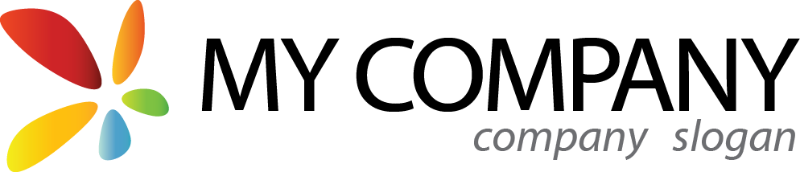 Generale
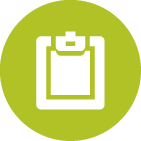 Nome sondaggio
Centro Informazioni turisti
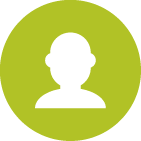 Autore
Richard Žižka
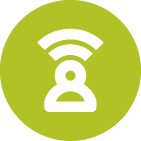 Lingua
it
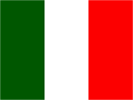 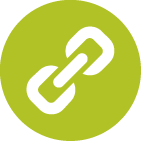 URL Sondaggio
https://www.survio.com/survey/d/V5O1A2Q6H2P6A4C6A
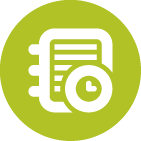 Prima risposta
Ultima risposta
28/02/2014
03/03/2014
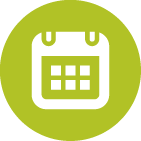 Durata
4 Giorni
Visite al sondaggio
47
20
0
27
42.6%
Visite totali
Totale completato
Risposte incompiute
Visualizzato solo
Tasso generale di completamento
Storia visite (28/02/2014 - 03/03/2014)
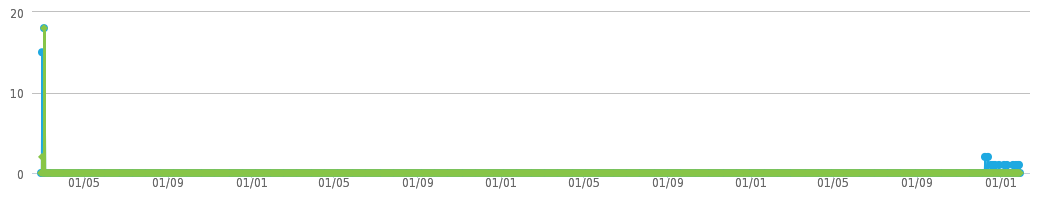 Visite totali (47)
Totale completato (20)
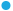 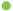 Visite totali
Provenienza visite
Tempo medio di completamento
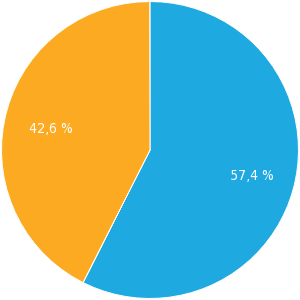 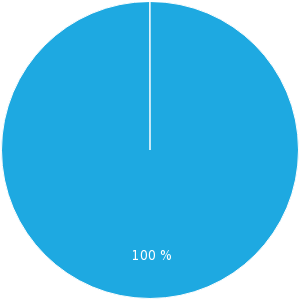 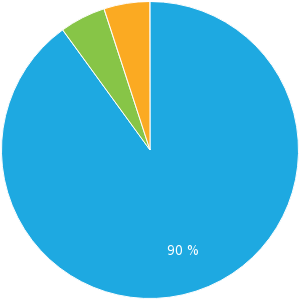 Solo mostrando (57.4 %)Incompleto (0 %)Completato (42.6 %)
Link diretto (100 %)
<1 min. (90 %)1-2 min. (5 %)>60 min. (5 %)
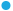 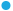 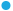 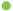 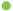 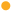 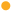 Come usa il centro informazioni?
Scelta multipla, Risposte 20x, Non risposto 0x
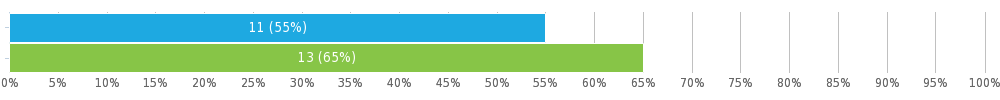 Si prega di indicare il vostro gruppo di età qui sotto:
Scelta singola, Risposte 20x, Non risposto 0x
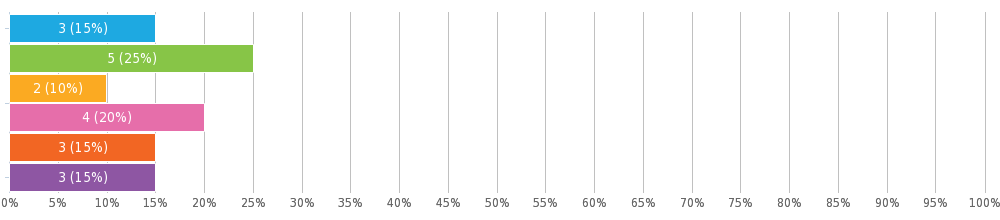 Quanto spesso si usa il centro informazioni?
Scelta singola, Risposte 20x, Non risposto 0x
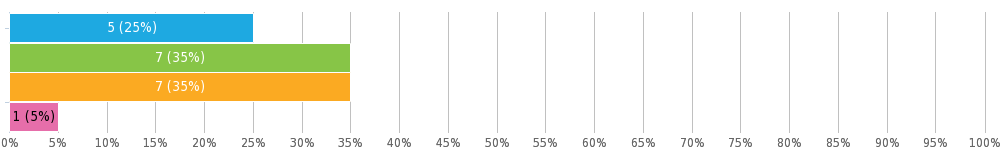 Perché visita il centro di informazione? 1/2
Scelta multipla, Risposte 20x, Non risposto 0x
Perché visita il centro di informazione? 2/2
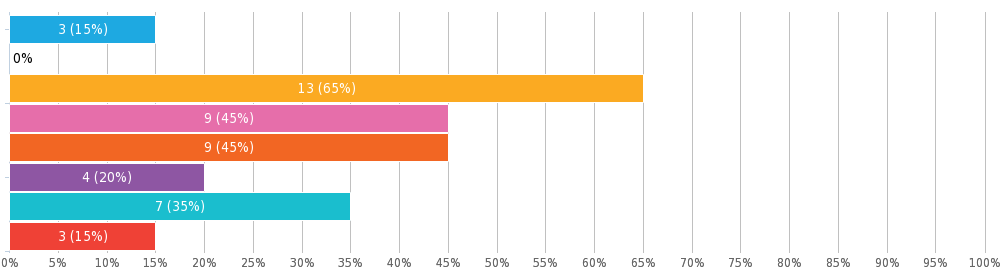 Quanto è rimasto soddisfatto dei seguenti servizi?
Matrice con scelte singole, Risposte 20x, Non risposto 0x
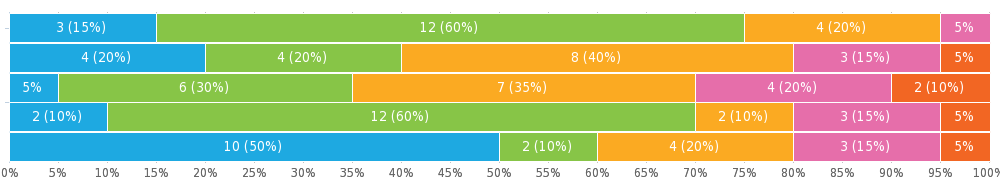 Il centro di informazione avevano quello che le serviva?
Scelta singola, Risposte 20x, Non risposto 0x
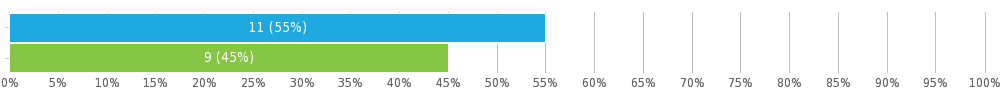 Hai mai visitato il sito centro informazioni?
Scelta singola, Risposte 20x, Non risposto 0x
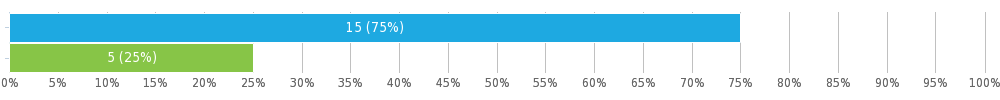 Hai trovato tutto quello che stavi cercando sul nostro sito?
Scelta singola, Risposte 20x, Non risposto 0x
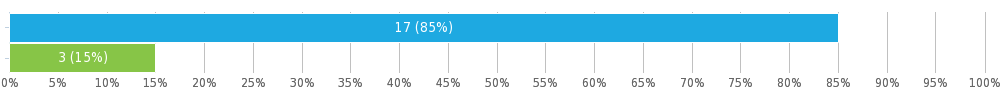 Would you say that the information centre was useful or important to your visit?
Scelta singola, Risposte 20x, Non risposto 0x
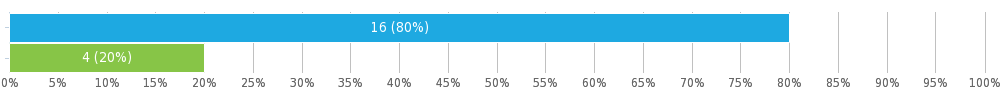 Come giudica il livello complessivo e la qualità dei servizi forniti dal centro di informazioni? 1/2
Stelle valutazione, Risposte 20x, Non risposto 0x
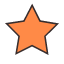 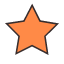 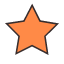 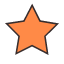 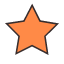 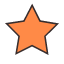 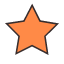 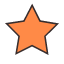 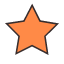 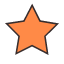 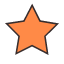 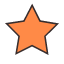 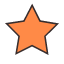 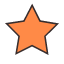 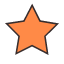 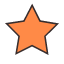 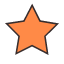 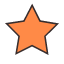 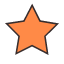 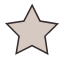 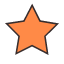 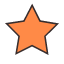 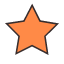 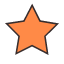 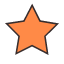 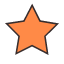 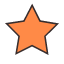 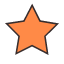 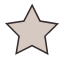 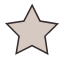 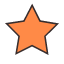 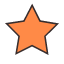 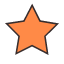 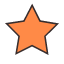 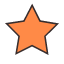 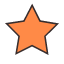 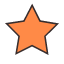 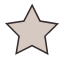 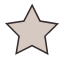 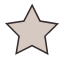 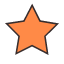 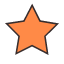 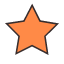 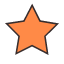 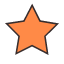 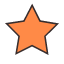 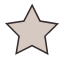 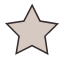 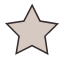 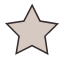 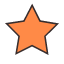 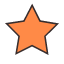 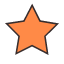 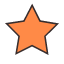 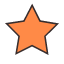 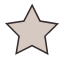 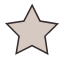 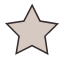 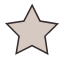 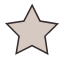 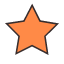 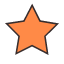 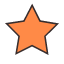 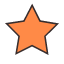 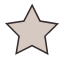 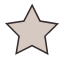 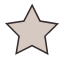 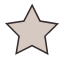 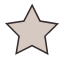 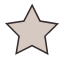 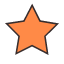 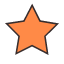 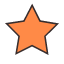 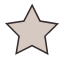 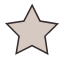 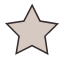 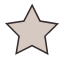 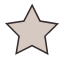 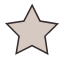 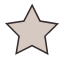 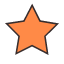 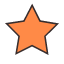 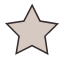 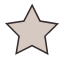 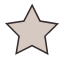 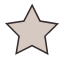 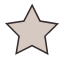 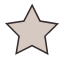 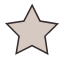 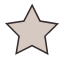 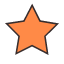 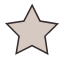 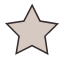 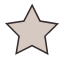 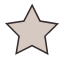 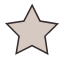 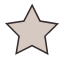 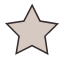 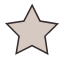 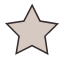 Come giudica il livello complessivo e la qualità dei servizi forniti dal centro di informazioni? 2/2
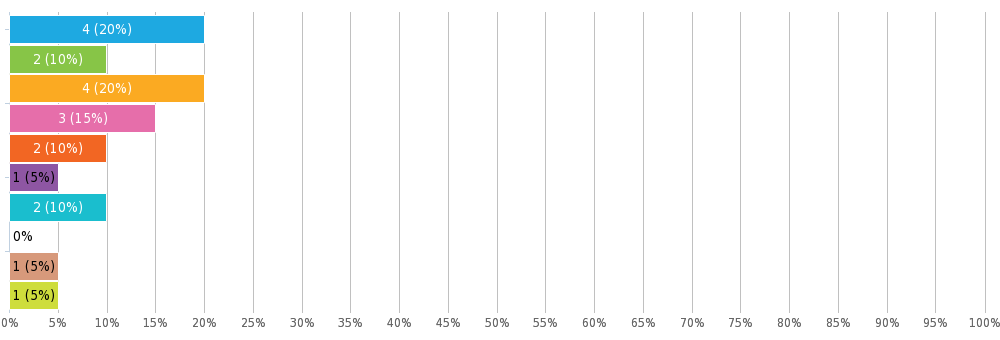